Basic Parts of the Research Paper Part 1 (Title  through Review of Literature)
the parts
Basic guidelines (Both)
Double-spaced
 Standard-sized paper (8.5" x 11")
1" margins on all sides
Times New Roman Font
12 pt. font size
Cover/Title Page
Running head: TITLE OF YOUR PAPER
Pages after the title page should have a running head that looks like this:
TITLE OF YOUR PAPER
Type your title in upper and lowercase letters centered in the upper half of the page. 
APA recommends that your title be no more than 12 words in length and that it should not contain abbreviations or words that serve no purpose. 
Your title may take up one or two lines. All text on the title page, and throughout your paper, should be double-spaced.
Beneath the title, type the author's name: first name, middle initial(s), and last name. Do not use titles (Dr.) or degrees (PhD).
Beneath the author's name, type the institutional affiliation, which should indicate the location where the author(s) conducted the research.
Header (Apa)
Cover/TItle page
All other pages
Page header : flush left with the page number flush right at the top of the page. Please note that on the title page, your page header/running head should look like this:
Running head: TITLE OF YOUR PAPER
Title of the Paper
Author’s Name
Institutional Affiliation
Include a page header (the "running head") at the top of every page. To create a page header/running head, insert page numbers flush right. Then type "TITLE OF YOUR PAPER" in the header flush left using all capital letters. 
Running head: shortened version of your paper's title
Do not exceed 50 characters (including spacing and punctuation)
MLA (First page)
Flush Left (all double spaced)
Your Name
My Name
HUM-102-section number (23 or 25)
Date
Flush Right 
Put Page # first and type last name before it
Double space (from the left header) & center the title. 
Write the title in Title Case (standard capitalization), not in all capital letters. 

Double space between the title and the first line of the text
Abstract
Brief overview/summary of paper. 
Usually 200 words in length (150 words minimum to 250 words maximum FIRM). 
Introduces the topic, and thesis,  and 
Should provide a general statement about what you have found in your research. 
The abstract allows you to mention each major aspect of your topic to help readers decide if they should continue reading.
It is often written last.
Abstract Continued
Start on a new page. (APA) (MLA follow regular formatting to submit as a separate file)
Your abstract page should already include the page header 
On the first line of the abstract page, center the word “Abstract” 
Without indenting, begin on the next line.
Single paragraph, double-spaced. 
After list a few no more then three or four keywords from your paper in your abstract
Indent as you would if you were starting a new paragraph
Type Keywords: (italicized), and then list your keywords
Introduction (Inverted triangle)
Function: establish the context of the work being reported. 
Discuss the relevant  research literature (with citations) and summarizing our current understanding of the problem you are investigating. State the purpose of the work in the form of the hypothesis, question, or problem you investigated; and briefly explain your rationale and approach and, whenever possible, the possible outcomes your study can reveal.
Broadest part at the top representing the most general information and focusing down to the specific problem you studied.
 Organize the information to present the more general aspects of the topic early in the Introduction, then narrow toward the more specific topical information that provides context, finally arriving at your statement of purpose and rationale.
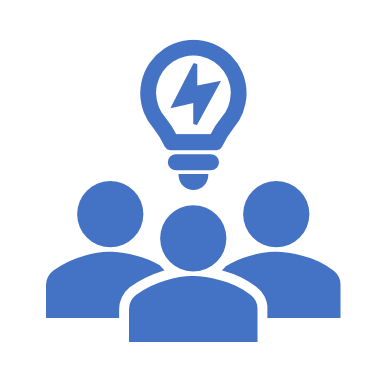 Introduction Tip!
A good way to get on track is to sketch out the Introduction backwards
Start with the specific purpose and then decide what is the scientific context in which you are asking the question your study addresses. Once the scientific context is decided, then you'll have a good sense of what level and type of general information with which the Introduction should begin.
Introduction FLow
Begin the Introduction by clearly identifying the subject area of interest.
Establish the context by providing a brief and balanced review of the pertinent published literature that is available on the subject. 
Summarize (for the reader) what we knew about the specific problem before you did your research.  This is accomplished with a general review of the primary research literature (with citations) but should not include very specific, lengthy explanation (that is later in the discussion)
Be sure to clearly state the purpose and /or hypothesis that you investigated.
Provide a clear statement of the rationale for your approach to the problem studied.
Methods or Methodology
Use past tense
Describe what you have used to collect your research (reviewing literature, databases, etc.)
If you conducted an interview you can describe it here. 
If you conducted a poll, you can describe it here as well.
Review of literature/ Literature Review
Purpose: to describe past important research and how it specifically relates to your research thesis. 
It should be a synthesis of the previous literature and the new idea being researched. The review should examine the major theories related to the topic to date and their contributors. It should include all relevant findings from credible sources, such as academic books and peer-reviewed journal articles. You will want  to
Explain how the literature helps the researcher understand the topic.
Try to show connections and any disparities between the literature. (Conflicting reports/research is okay here!)
Identify new ways to interpret prior research.
Reveal any gaps that exist in the literature.
Review of Literature/ Literature Review Some Considerations
Situate your research project within the literature and show how your project moves your topic’s research forward.
Demonstrate your understanding of the current state of theory and evidence on your topic and the ways in which your proposed project improves upon existing work. 
In other words, review the most relevant literature. 
(What directly affects your research question?)
Review of Literature Continued
Most common mistake that students make:
 in writing a literature review for a research paper is to lose sight of its purpose. You include the literature review to explain both the basis for and contribution of your research project. The literature review should be focused on issues directly relevant to your study and should be organized in a way to call attention to the contributions of your research. 
This is different from showing that you have done a lot of research. DO NOT turn the LR/ROL into a summary of as many of your resources as you can!
Don’t start with something like “A number of scholars have studied the relationship between X and Y” and start to discuss all prior research.
Short, well focused literature reviews are more effective than long, meandering ones.
Good literature reviews order individual articles and books into groups, producing thematic groupings that help readers to see unresolved debates, inconsistencies, and new questions clearly and quickly.
You are helping your audience become convinces that your research is important.